Artificial Neural Network
By: Nafees Ahamad,
AP, EECE Deptt, DIT University
Dehradun
References
Book: Principles of soft computing 2nd edition By S. N. Sivanadan & S.N. Deepa, Wiley Publication
NPTEL: Online Course on “ Introduction to soft computing” by Prof Debasis Samanta, IIT Kharagpur.
Brain: Centre of Nervous system
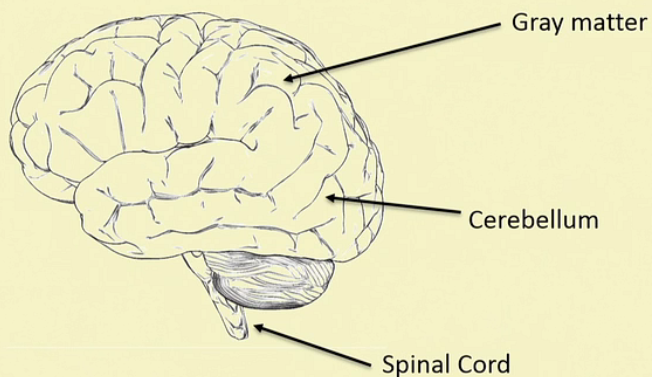 Biological nervous system
Biological nervous system is the most important part of many living things, in particular, human being.
There is part called brain at the center of human nervous system. 
In fact, any biological nervous system consists of a large number of interconnected processing units called Neurons.
Each Neurons is approximately 10 microns long and they can operate in parallel. 
Typically, a human brain consists of approximately 1011 neurons communicating with each other with the help of electrical pulses.
Neuron: Basic unit of nervous system
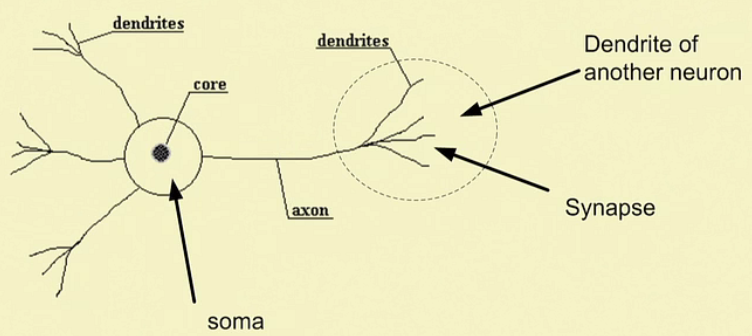 (Junction point where other neurons are connected )
Tail
Connector
Head
Neuron: The different parts
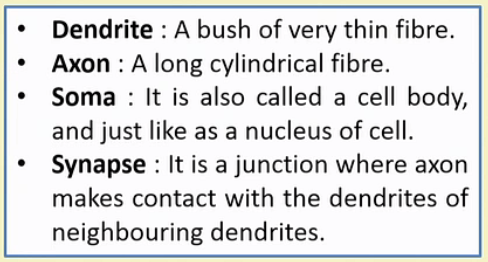 Neuron and its working
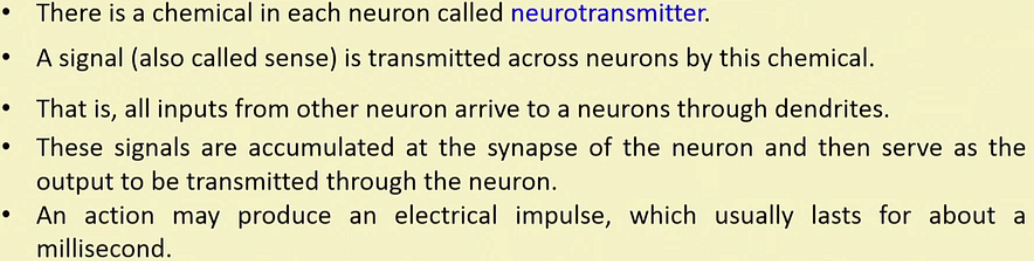 Neuron and its working…
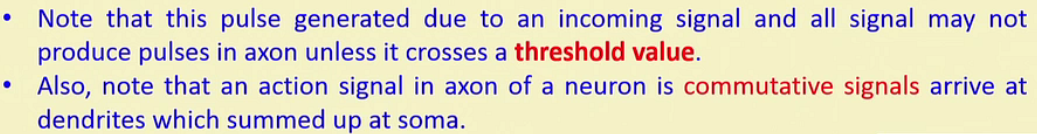 Neuron and its working…
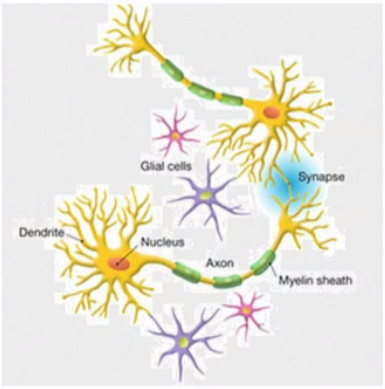 Neuron and its working…
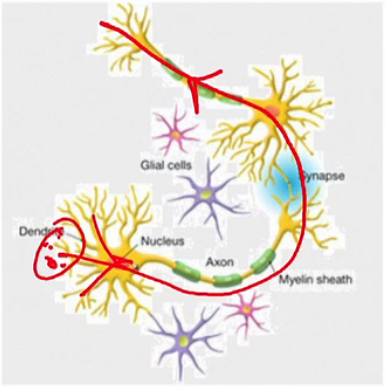 Direction of transmission of signal 
(If sum > Threshold value)
Artificial neural network (ANN)
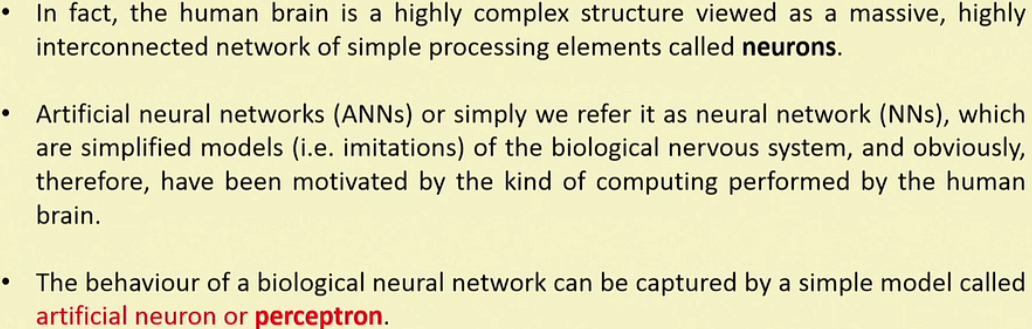 Analogy between bnn & ann
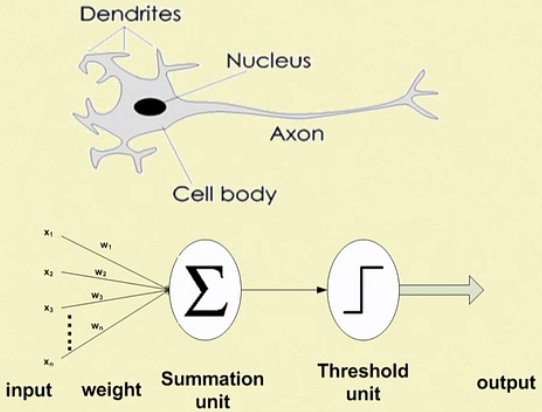 Artificial neural network (ANN)
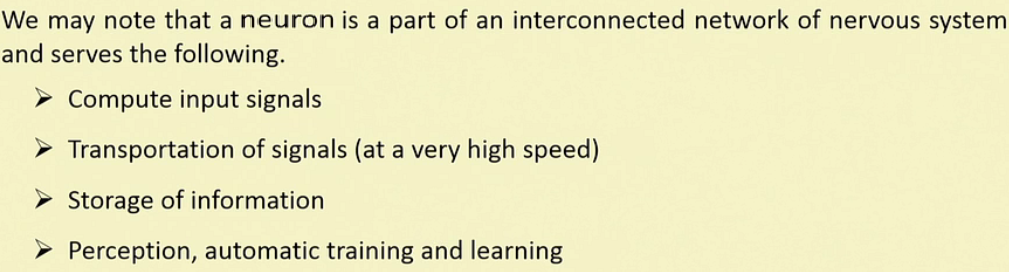 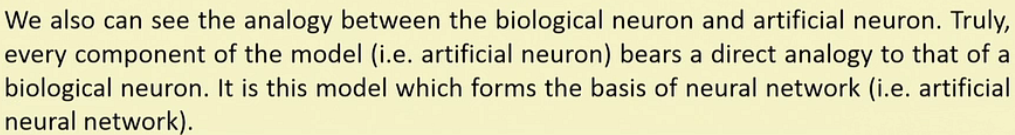 Artificial neural network (ANN)
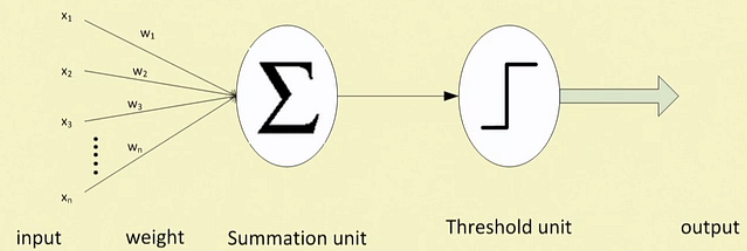 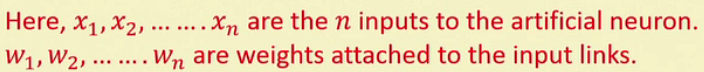 Artificial neural network (ANN)…
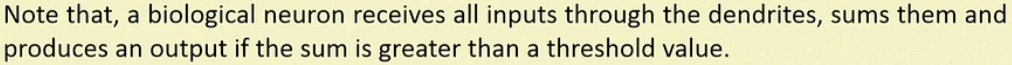 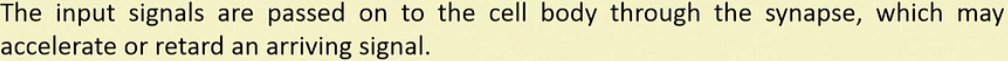 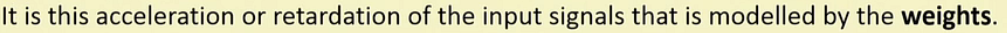 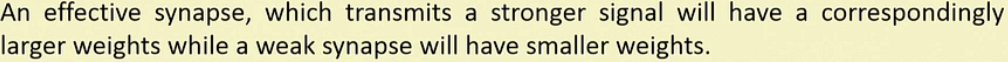 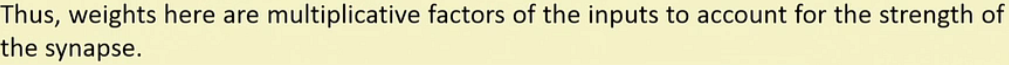 Artificial neural network (ANN)…
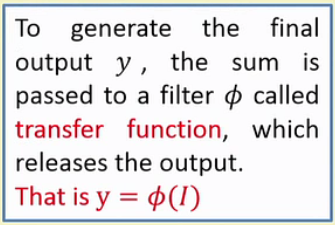 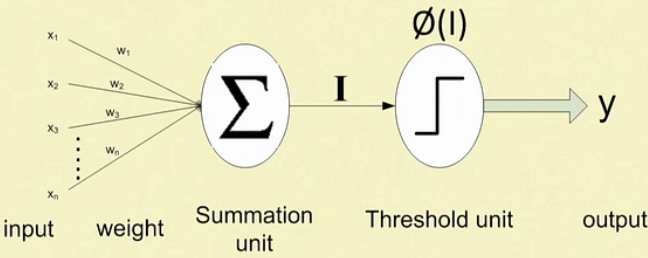 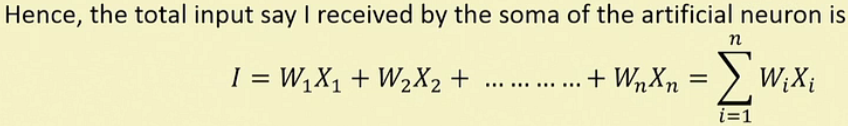 Ann: transfer function
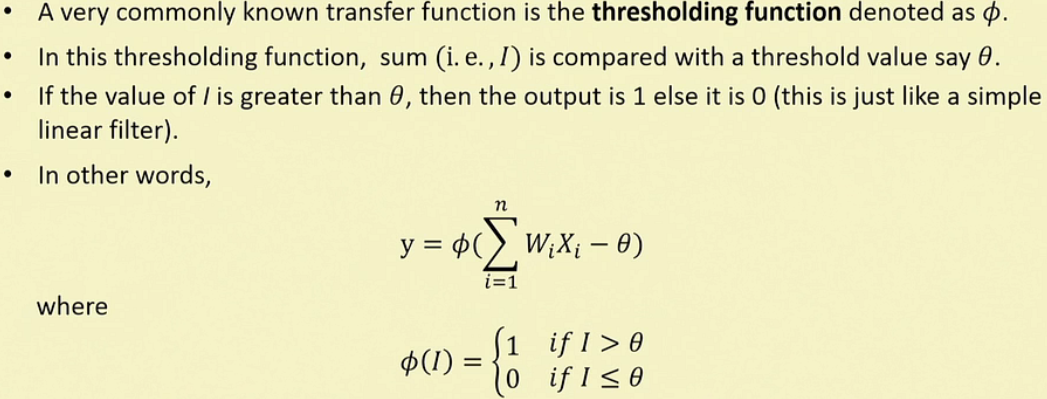 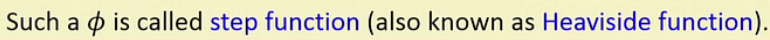 Ann: transfer function…
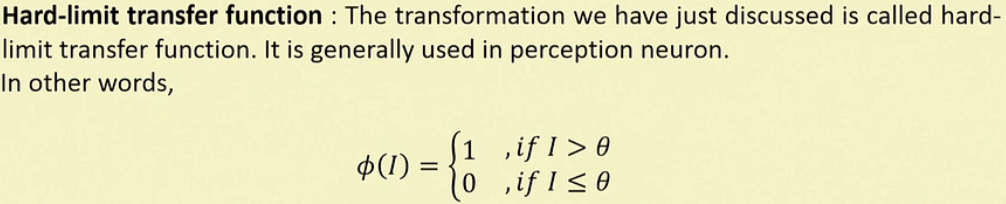 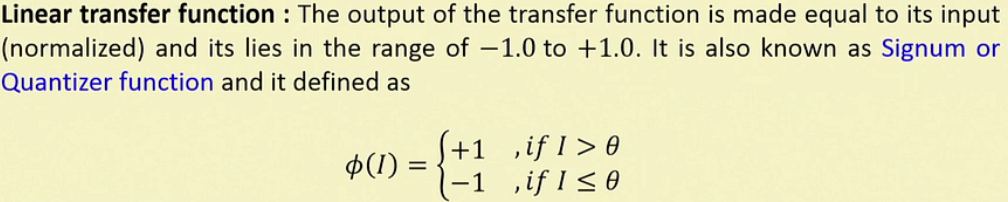 Ann: transfer function…
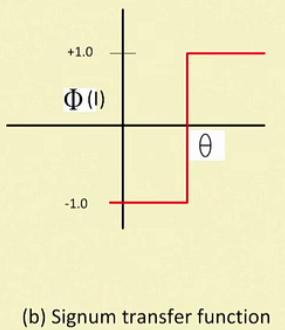 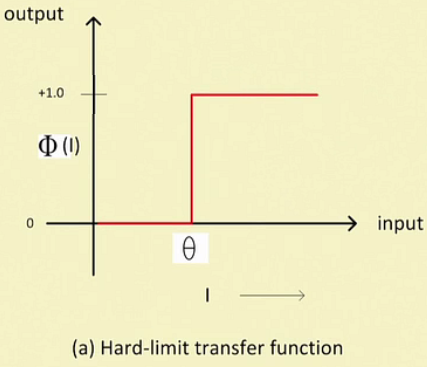 Ann: transfer function…
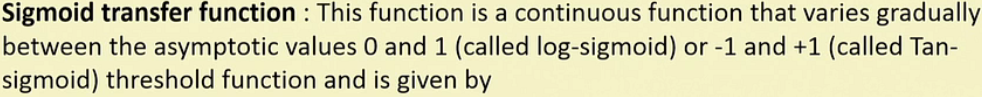 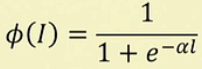 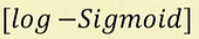 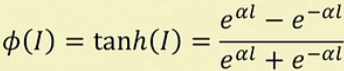 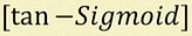 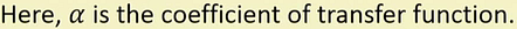 Ann: transfer function…
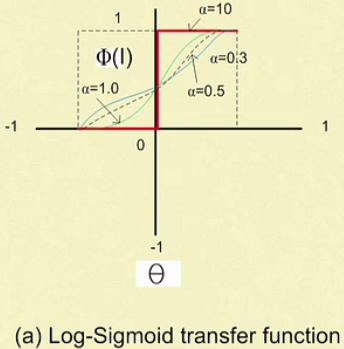 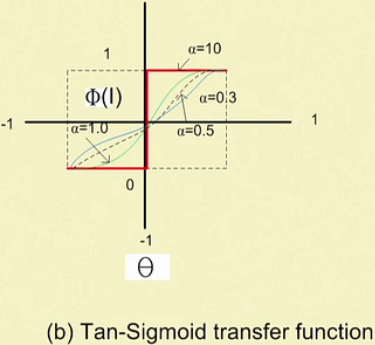 Advantages of ann
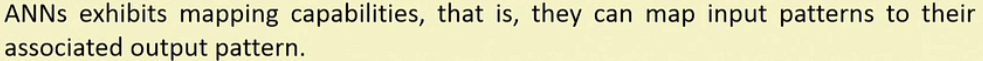 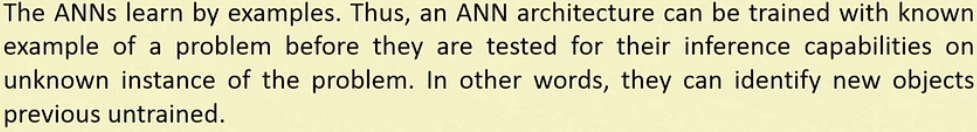 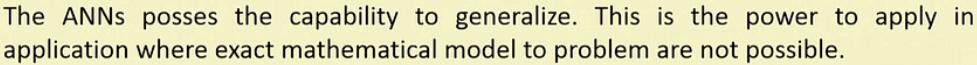 Advantages of ann…
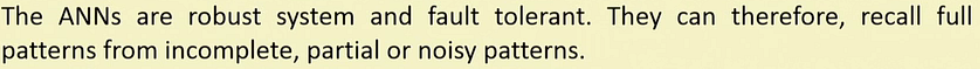 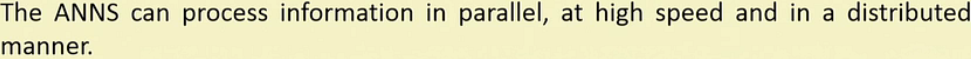 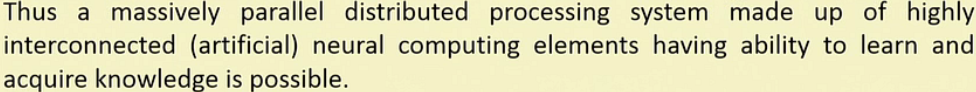 Thank you